Название проекта
Ф.И.О. участника
Должность
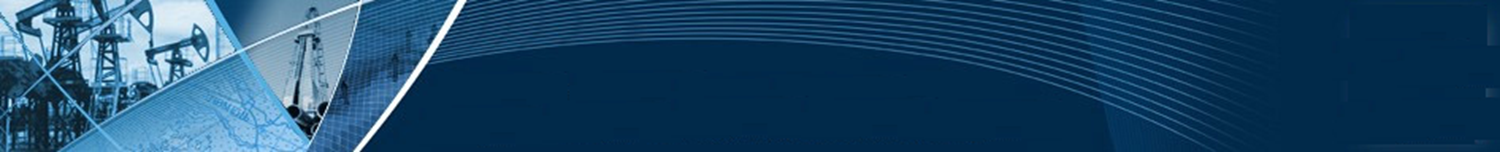 Тюменский 
индустриальный университет
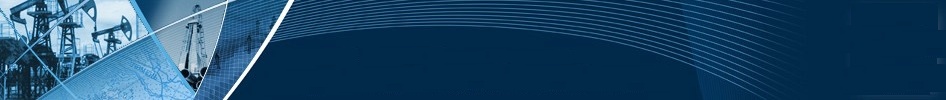 Общая структура
1. Данные о проекте						
Расскажите о своем проекте: 
Суть проекта (название, тематическое направление, приоритетное направление, критическая технология федерального уровня)
Актуальность проекта
Научная новизна проекта
Основные технические параметры
Конструктивные требования
Требования по патентной защите

2. Рынок и продукт 	                           			
Потенциальные потребители продукта
Основные конкуренты
Оценка динамики рынка  (почему клиенты будут выбирать именно ваш продукт, какой рынок планируете охватить)
План продвижения продукта

3. Экономика проекта							
Опишите кратко прогнозируемый экономический эффект от реализации вашего проекта: 
планируемый объем продаж 
планируемый объем затрат 	 
чистая прибыль
Цена и себестоимость конечного продукта 
		
4.Факторы риска 						
ключевые угрозы для реализации вашей бизнес-идеи 
план действий в случае их возникновения

5.Команда проекта
Кратко опишите команду проекта (участие каждого члена команды в разработке проекта)
При необходимости укажите специалистов, которых необходимо привлечь
2
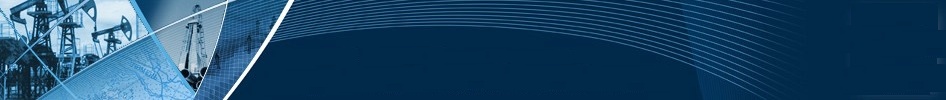 Общие требования
ОБЩЕЕ КОЛИЧЕСТВО СЛАЙДОВ - до 15 слайдов
ВРЕМЯ ВЫСТУПЛЕНИЯ – не более 7 минут
3
Благодарю за внимание!
Ф.И.О. участника
Контактная информация (тел. E-mail)
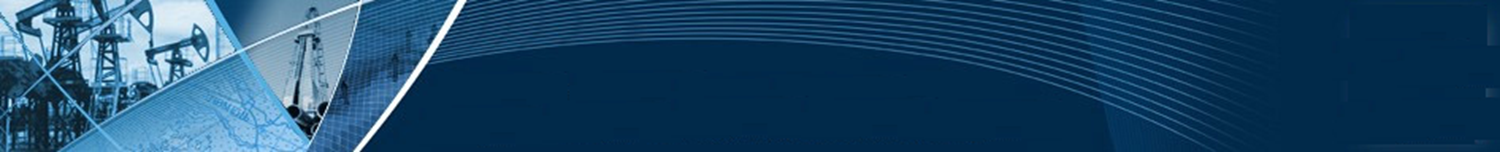 Тюменский 
индустриальный университет